CIRCOLAZIONE OCEANICA:
Esistono 2 principali motori:
1. Spinta dei venti dovuta all’interazione con l’atmosfera, influenza il primo km di profondità
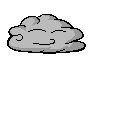 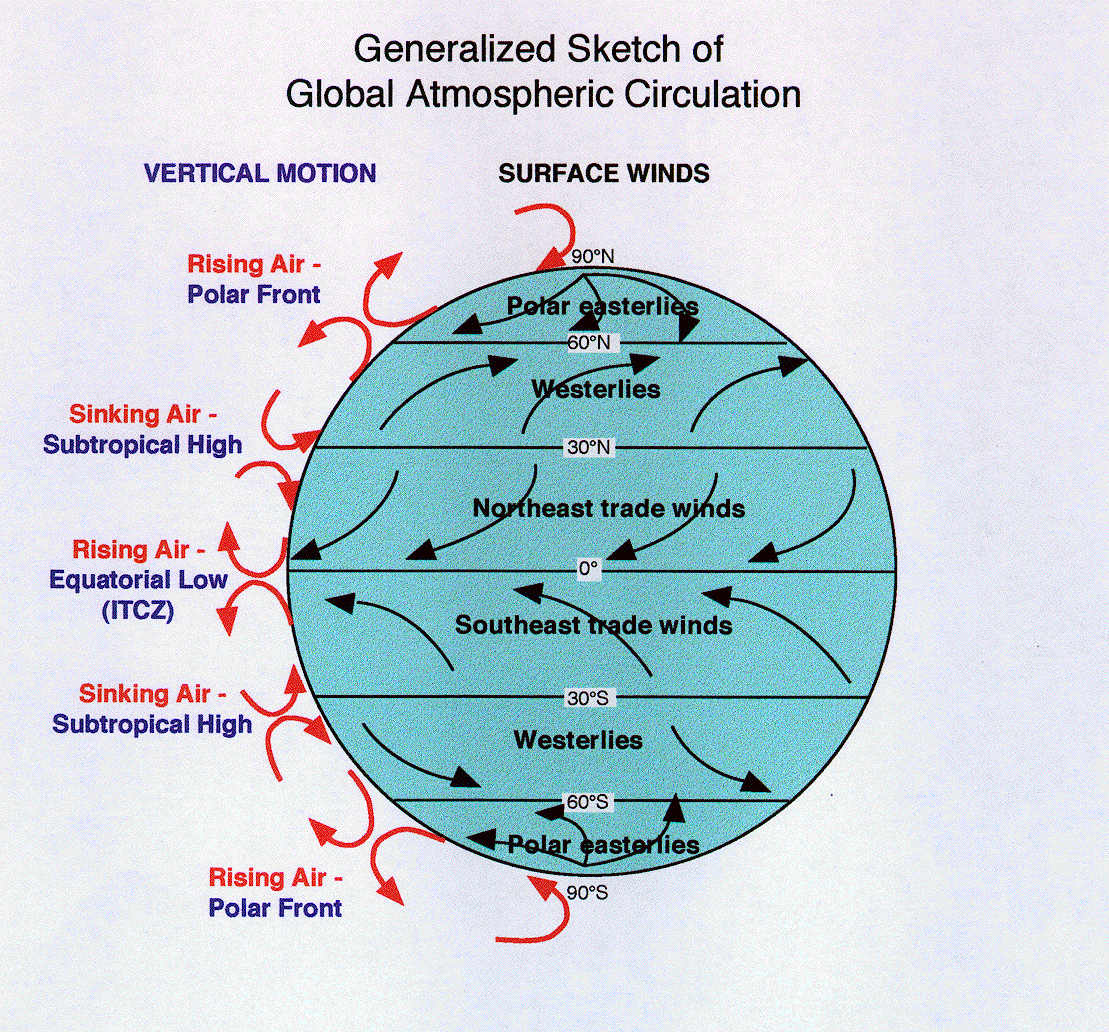 Effetto della rotazione terrestre
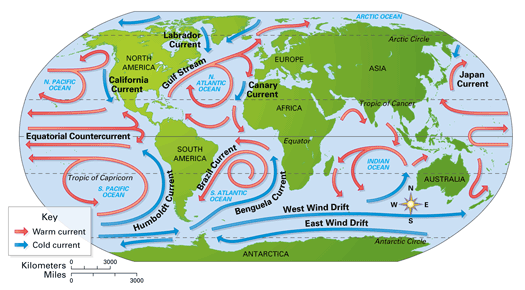 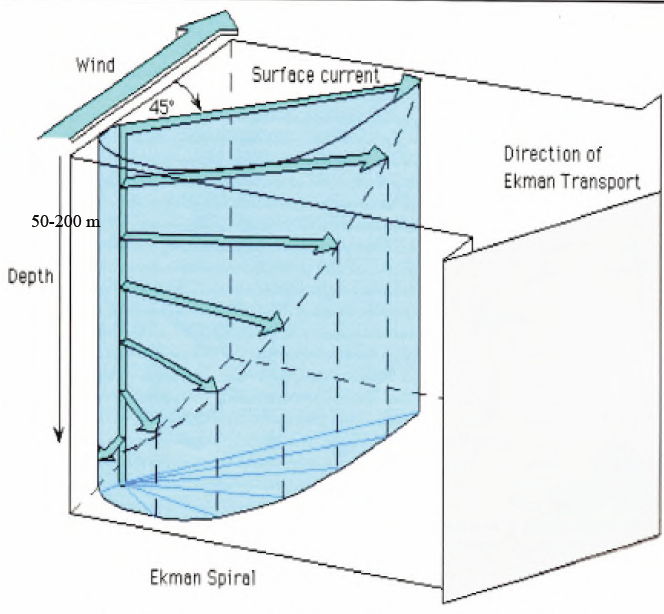 CIRCOLAZIONE OCEANICA:
La differenza di temperatura e salinità di densità (correnti termoaline), agisce su tutte la profondità della colonna d’acqua
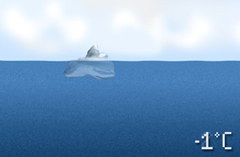 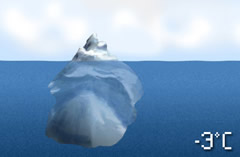 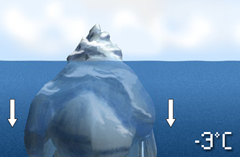 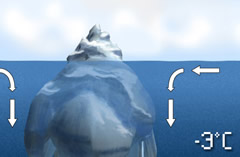 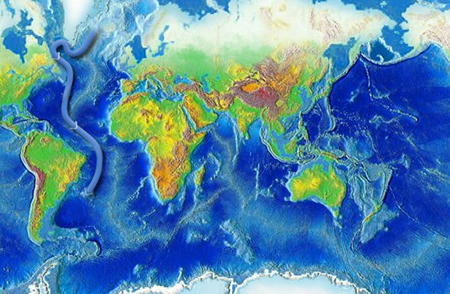 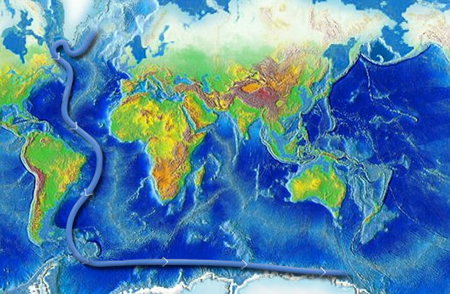 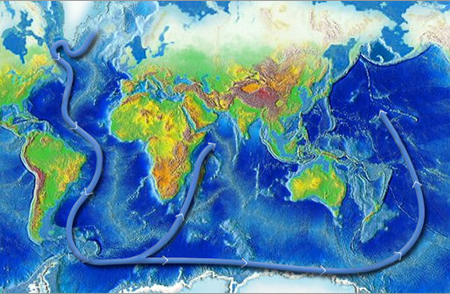 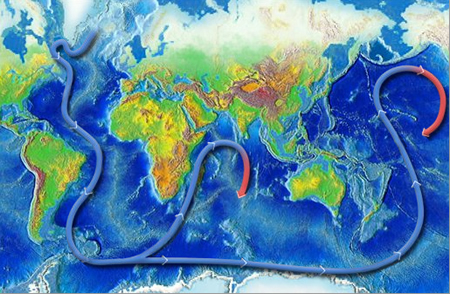 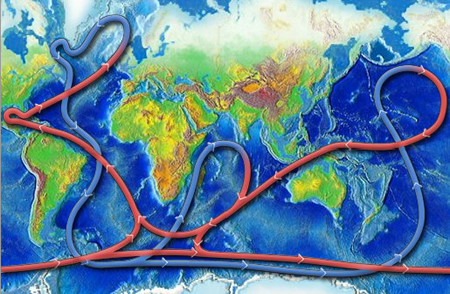 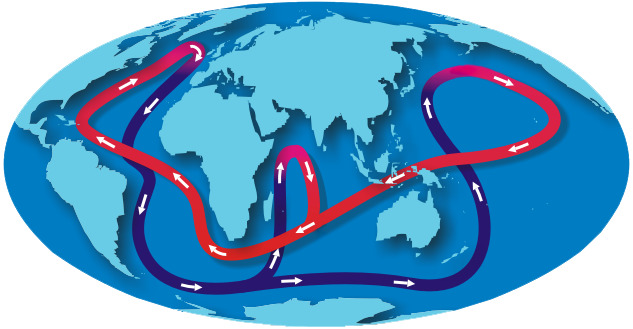